Well-being at school and school attendance.
Parents’ evening
Students have a right to attend school on a regular basis.
First signs leading to non-attendance often appear at home
koulukunnossa.fi
Try to maintain  a verbal connection with your child in all situations. Everyday routine supports school attendance.
Assure regular meals and healthy diet. ​
How can I, as a parent (guardian), support my child’s studying?
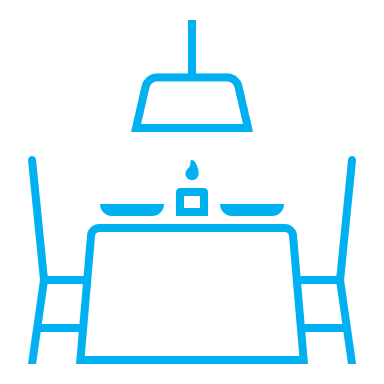 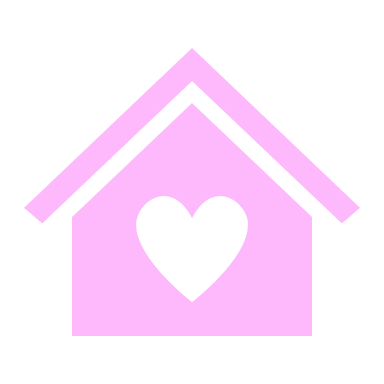 Help your child to get enough night sleep and keep their circadian rhythm. This means limiting screen time at night. ​
Exercise and hobbies have a positive impact on staying active and maintaining friendships. It is crucial for a child to actively discover different environments and not to be stuck at home. ​
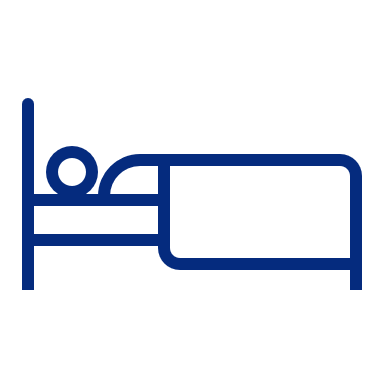 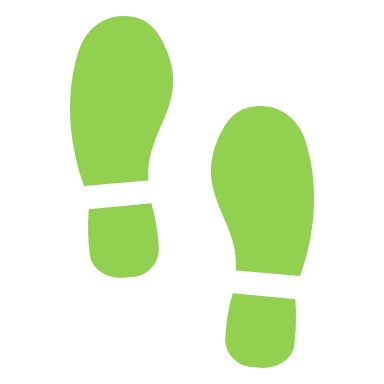 Lähde: Kouluakäymättömät oppilaat – Pieni opas koulunkäynnin tueksi
If you get worried adout something..
Tell your child/teenager what is it that is bothering you.
Contact the school(Class teacher/teacher, Special Education Teacher, Education Coordinator etc.).
Iniciate arranging a meeting focusing on providing a specific support to a child/teenager.
Keep in touch with other related services.
Joensuu school attendance support and non-attendance intervention model
Starting from autumn, 2023 every Finnish elementary school

prevents and reduces repeated school non-attendence.
develops a positive culture in the school communities. 
contributes to students’ well-being as well as raises interest for the school communities.  
 A uniform model of school attendance support and non-attendance intervention model was introduced in all elementary schools of Joensuu. 

The changes are based on the amendment to the Basic Education Act and new entries in the curriculum as a result of the SKY (binding school cooperation) development work.
School attendance support and non-attendance intervention model in the Joensuu schools a.y. 2024-2025
Wake-up call
SUPPORTING COMMITMENT - COMMUNITY STUDENT CARE INCREASES THE WELL-BEING OF STUDENTS IN THE SCHOOL COMMUNITY
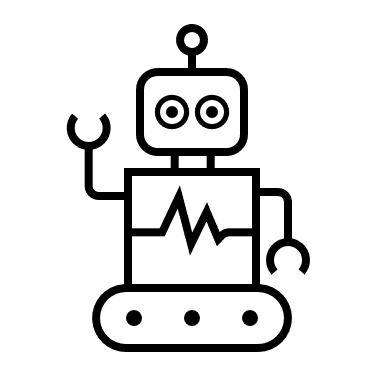 Multidisciplinary cooperation
Strengthening emotional and social interaction
Regular monitoring of non-attendance
Relationships between school staff and students
Safe group and classmates
Involvement and community spirit
School cooperation with guardians
Support of learning
WILMA
Lähteet: Nokian kaupungin läsnäolomalli, Vantaan kaupungin koulu kaikille –malli, Koulukunnossa.fi